بنام خداوند جان و خرد
آموزش
 اتوكد لند
برخي كاربردهاي AutoCad Land در طراحي سازه هاي مهندسي حفاظت آب و خاك:
ترسيم طرحهاي مهندسي
 محاسبه حجم رسوب پشت سد
محاسبه حجم خاكريزي و حجم خاكبرداري
ترسيم و برچسب گذاري خطوط تراز
محاسبات هيدرولوژيكي
محاسبات هيدروليكي
گزارش گيري براي پياده كردن طرح در عرصه
طراحي كانالها، دريجچه ها، سرريزهاو...
ترسيم برش عرضي و طولي
ساخت سطوح شيبدار
ترسيم جنس لايه هاي الگوي عرضي
تبادل اطلاعات با GIS
 و هزاران دستور ترسيمي و محاسباتي ديگر....
چرا CAdLand؟
بخش اول
 قبل از كار با نرم افزار
شروع كار با CAdLand
1- نصب اتوكد 2006 تا 2008
2-نصب Auto Cad Land development
3-نصب Auto Cad Design 
4- رفتن به منو Projects و انتخاب گزينه Menu pallets
5- فعال كردن منوهاي مورد نياز
اجراي برنامه
اجراي برنامه از روي آيكون آن در دسك تاپ يا All Programs
بپنجره AutoCad Today باز مي شود، آنرا ببنديد.
از منو فايل گزينه New را انتخاب كنيد.
پنجره New drowing باز مي شود.
با كليك بر روي دكمه Ok پنجره تنظيمات بانك اطلاعاتي باز مي شود.
www.parstraffic.com
www.parstraffic.ir
www.parstraffic.com
www.parstraffic.ir
بخش دوم
 فرمانهاي محاسباتي
www.parstraffic.com
www.parstraffic.ir
تنظيمات منو هيدرولوژي
Hydrology>Settings…
www.parstraffic.com
www.parstraffic.ir
لوله هاي دايره اي  بروش مانينيگ
Hydrology>Pipes>Manning Circular
توجه: مورد سوال خالي گذاشته مي شود.
حل مسائل لوله هاي مستطيلي  بروش مانينيگ
Hydrology>Pipes>Rectangular...
www.parstraffic.com
www.parstraffic.ir
حل مسائل لوله هاي بيضوي  بروش مانينيگ
Hydrology>Pipes>Manning Elliptical...
حل مسائل لوله هاي مختلف  بروش مانينيگ
Hydrology>Pipes>Manning User...
www.parstraffic.com
www.parstraffic.ir
حل مسائل لوله هاي دايره اي بروش دارسي-ويسباخ
Hydrology>Pipes>Darcy-Weisbach Circular…
حل مسائل لوله هاي مستطيلي بروش دارسي-ويسباخ
Hydrology>Pipes>Darcy-Weisbach Rectangular…
حل مسائل لوله هاي بيضوي بروش دارسي-ويسباخ
Hydrology>Pipes>Darcy-Weisbach Elliptical…
www.parstraffic.com
www.parstraffic.ir
حل مسائل لوله هاي مختلف بروش دارسي-ويسباخ
Hydrology>Pipes>Darcy-Weisbach User…
www.parstraffic.com
www.parstraffic.ir
حل مسائل لوله هاي دايره اي بروش هيزن-ويليامز
Hydrology>Pipes>Hazen-Williams Circular…
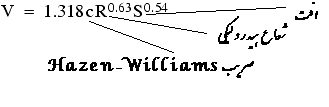 حل مسائل لوله هاي مستطيلي بروش هيزن-ويليامز
Hydrology>Pipes>Hazen-Williams Rectangular…
حل مسائل لوله هاي بيضوي بروش هيزن-ويليامز
Hydrology>Pipes>Hazen-Williams Elliptical…
www.parstraffic.com
www.parstraffic.ir
حل مسائل مختلف لوله ها بروش هيزن-ويليامز
Hydrology>Pipes>Hazen-Williams User…
www.parstraffic.com
www.parstraffic.ir
كانالهاي مستطيلي
Hydrology>Channels>Rectangular
كانالهاي ذوزنقه اي
Hydrology>Channels>Trapezoidal
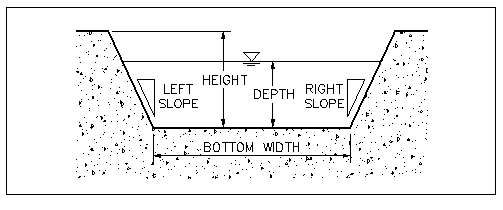 Hydrology>Channels>Advanced…
كانالهاي با مقطع ديگر
www.parstraffic.com
www.parstraffic.ir
سرريزهاي سيپولتي
Hydrology>Weirs>Cipolleti
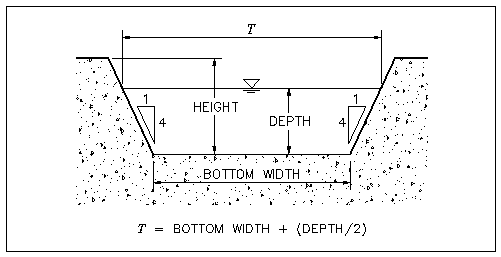 www.parstraffic.com
www.parstraffic.ir
سرريزهاي مستطيلي
Hydrology>Weirs>Rectangular
سرريزهاي مثلثي
Hydrology>Weirs>Triangular…
www.parstraffic.com
www.parstraffic.ir
Hydrology>Culvert Calculator…
محاسبه گر كالورت
www.parstraffic.com
www.parstraffic.ir
Hydrology>Orifice Calculator…
محاسبه كننده روزنه ها
www.parstraffic.com
www.parstraffic.ir
شدت بارندگي در دوره بازگشت مختلف
Hydrology>Runoff>Rainfall Frequency
www.parstraffic.com
www.parstraffic.ir
ويرايش شماره منحني (CN)
Hydrology>Runoff> SCS Curve Number Editor...
شماره منحني تركيبي
Hydrology>Runoff>Composite Runoff Curve Number
زمان تمركز
Hydrology>Runoff> Time of concentration
زمان پيمايش
Hydrology>Runoff> Time of Travel
روش منطقي (استدلالي)
Hydrology>Runoff> Rational Method
روش هيدروگراف گرافيكي TR-55
Hydrology>Runoff> TR-55 Graphical  Method…
تيپ رگبارها
روش هيدروگراف جدولي TR-55
Hydrology>Runoff> TR-55 Tabular  Method…
www.parstraffic.com
www.parstraffic.ir
مدل هيدروگراف بي بعد Tr20
Hydrology>Runoff> TR-20  Method
تركيب هيدروگرافها
Hydrology>Runoff> Combine hydrographs
www.parstraffic.com
www.parstraffic.ir
گزارش گيري در كدلند(Inquiry)
1-گرفتن مختصات شمالي يا شرقي
Inquiry>north/East
2-اخذ طو و عرض جغرافيائي همراه با فاصله روي گريدها
Inquiry>Lat/Long
توجه: مي بايست Zone را از تنظيم Drawing از منو Projects تنظيم كرده باشيم.
3-فاصله
3-1- فاصله ژئودزي
Inquiry>Geodetic inverse>انتخاب نقطه اول>انتخاب نقطه دوم
فاصله دو نقطه را بر روي شبكه ژئودزي برحسب واحدهاي تنظيم شده نشان مي دهد.
3-2- فاصله پيوسته
Inquiry>Continuous Distance>انتخاب نقطه اول>انتخاب نقطه دوم>نقاط ديگر┘
3-3- كيلومتراژ و فاصله عمود از محور مسير
Inquiry>Station/offset Alignment>انتخاب شيء>
ورود كيلومتراژ اوليه يا ايستگاه>انتخاب نقطه ┘
فاصله از محور مسير و كيلومتراژ مسير را نشان مي دهد.
3-4- كيلومتراژ و فاصله عمود از محور اشياءكدي
Inquiry>Station/offset Object>انتخاب شيء>
ورود كيلومتراژ اوليه يا ايستگاه>انتخاب نقطه ┘
3-5- محاسبه جمع مسافتها
Inquiry>Add Distance>مسافت اول>مسافت دوم>مسافتهاي ديگر┘
مجموع فاصله ها را نشان مي دهد.
4-نمايش مشخصات خطوط و منحني ها
Inquiry>Line/Curve/Spiral>انتخاب شيء> ┘
نمايش مشخصاتي از قبيل:
نقطه تقاطع (PI يا Point of Intersection)، CPI نقطه سومه، PC نقطه شروع و...
www.parstraffic.com
www.parstraffic.ir
5-گرفتن اطلاعات زاويه
Inquiry>Angle>انتخاب خط اول>دوم انتخاب خط ┘
نتيجه به صورت نمايش زاويه داخلي يا حاده (Acute) و زاويه خارجي يا منفرجه(Obtuse) ظاهر ميشود.
6-مساحت
6-1- مساحت محصور بين يك شيء
تايپ Areaدر خط فرمان ┘>O┘>انتخاب شيء>نمايش محيط و مساحت
6-2- مساحت محصور بين خطوط و منحني ها
Inquiry>Area by lines/Curves>انتخاب ا شياء يا خطوط>نمايش محيط و مساحت
نكته: اگر محدوده مورد نظر بسته نباشد سئوال مي شود آيا مي خواهيد اين محدوده را به اجبار ببنديد
6-3- مساحت محصور بين پلي لاين يا چند خطي
Inquiry>Area by Polylines>انتخاب شيء >نمايش محيط و مساحت
6-4- مساحت محصور بين نقاط
Inquiry>Area by Points>انتخاب نقاط >┘نمايش محيط و مساحت
7-ارتفاع و شيب
7-1-ارتفاع خطوط ميزان
Inquiry>Contour Elevation>انتخاب خطوط تراز >┘نمايش ارتفاع
7-2-ارتفاع مختصات نقطه روي سطح
Inquiry>Surface Elevation>انتخاب نقطه روي سطح >┘نمايش ارتفاع
7-3-مشخصات شيب و ارتفاع بين دو نقطه
Inquiry>List Slope> انتخاب نقطه اول>انتخاب نقطه دوم >┘
نتيجه: ارتفاع نقطه اول، ارتفاع نقطه دوم، اختلاف ارتفاع و شيب نمايش داده مي شود.
8-نمايش ديناميك روي صفحه
Inquiry>Track North/East
Inquiry>Track Elevation
منو Terrain
www.parstraffic.com
www.parstraffic.ir
1-ايجاد سطح جديد در مرورگر Terrain
Terrain>Terrain Model explorer>نمايش پنجره جديد  > Terrain راست كليك روي پوشه
>Create New Surface> Surface راست كليك روي >Rename>نام جديد ┘
2-افزودن گروه نقطه به مدل
Terrain>Terrain Model explorer> Point groups راست كليك روي شاخه>
Add Point group>افزودن گروه نقطه مورد نظر>Ok
3-افزودن فايل نقطه اي به مدل
Terrain>Terrain Model explorer> Point Files راست كليك روي شاخه>
Add Point Files>افزودن فايل نقطه اي مورد نظر>Ok
4-افزودن فايلهاي AutoCad به سطح
Terrain>Terrain Model explorer> Point Files راست كليك روي شاخه>
Add Point From AutoCad Object>E ┘ >انتخاب شيء>Ok
5-افزودن و حذف DEM
Terrain>Terrain Model explorer> DEM Files راست كليك روي شاخه>
Add Dem Files>DEMتعيين مسير >انتخاب زون >Ok
و حذف DEM از مسير زير انجام مي شود:
Terrain>Terrain Model explorer> DEM Files راست كليك روي شاخه>Delete
www.parstraffic.com
www.parstraffic.ir
6-وارد كردن اطلاعات خطوط ميزان قبلي(توجه : اين عمل با توليد خطوط تراز تفاوت دارد)
Terrain>Terrain Model explorer> Contours راست كليك روي شاخه>
Add Contour Data> >Contour weedingباز شدن پنجره غربال خطوط تراز يا >
تيك زدن چك باكس> تعيين فاصله و زاويه پاكسازي>ورود فاصله و زاويه غربال>ورود فاصله تكميلي>
>E>انتخاب خطوط ميزان> ┘
توضيح:فاكتور هاي غرباي Weeding   فاصله و زاويه حداقلي هستند كه نقاط با فاصله و زاويه كمتر در نظر گرفته نمي شود. فاصله تكميلي بدان معناست كه اگر در اين فاصله نقطه اي يافت نشد با ميانيابي براي آنجا نقطه اي توليد مي شود.
7-ايجاد Breakline(خط شكست شيب)
خط شكست شيب يا Breakline در واقع مبين خط القعرها و خط الرأسها هستند. ميانيابي طرف چپ و راست شكست شيب مستقل از هم انجام مي شود.
7-1-ايجاد Breakline از نقاط
Terrain>Terrain Model explorer> Breaklines راست كليك روي > Define By Points >انتخاب نقاط>ِ Description >Yes ┘
7-2-ايجاد Breakline از شماره نقاط
Terrain>Terrain Model explorer> Breaklines راست كليك روي > Define By Point Number> وارد كردن دامنه نقاط مثل 15-5>ِ Description > ┘
7-3-ايجاد Breakline از پلي لاين دو بعدي
Terrain>Terrain Model explorer> Breaklines راست كليك روي > Define By Polyline >انتخاب پلي لاين> ┘ ِ Description > ┘
7-4-ايجاد Breakline از خطوط سه بعدي
Terrain>Terrain Model explorer> Breaklines راست كليك روي > Define By 3D Lines >انتخاب خطوط> ┘ ِ Description > ┘
7-5-ورود Breakline از نرم افزارهاي ديگر
Terrain>Terrain Model explorer> Breaklines راست كليك روي > Define from file >Open>انتخاب فايل>Ok> ِ Description > ┘
7-6-تعريف Breakline بعنوان ديوار حائل
Terrain>Terrain Model explorer> Breaklines راست كليك روي > Define wall Breaklines >Description> > Offsetقرار دادن موس در بالا يا پائين پلي لاين براي تعيين محل >  ِ ورود تراز تاج ديوار > ┘ ِ ورود تراز كف ديوار > ┘ادامه روند...
7-7-ليست Breakline ها
Terrain>Terrain Model explorer> Breaklines راست كليك روي >List Breaklines >نمايش
7-8-وارد كردن Breakline ها از بانك اطلاعاتي
Terrain>Terrain Model explorer> Breaklines راست كليك روي >Import Breaklines >نمايش>انتخاب>Ok
7-9-ويرايش Breakline ها
Terrain>Terrain Model explorer> Breaklines راست كليك روي >Edit Breaklines >انتخاب>نوع ويرايش>انجام ويرايش
نكته: پس از هر ويرايش بايد با استفاده از گزينه Update Breakline آنها را بروز كرد.
7-10-ويرايش توضيحات Breakline ها
Terrain>Terrain Model explorer> Breaklines راست كليك روي >Edit Breaklines Discription>انتخاب>ويرايش
7-11-حذف Breakline ها
Terrain>Terrain Model explorer> Breaklines راست كليك روي >Delete Breaklines>انتخاب>Delete from…>Ok
7-12-ساختن فايل متني از Breakline ها
Terrain>Terrain Model explorer> Breaklines راست كليك روي >Export to file > نام فايل>Ok
www.parstraffic.com
www.parstraffic.ir
8-ايجاد مرز يا Boundaries
نكته: در اتوكدلند سه نوع مرز وجود دارد:
مرز خارجي يا Outer
مرز مخفي يا Hide
مرز بسته يا Show
Terrain>Terrain Model explorer> Boundaries راست كليك روي >Add Boundry By Definition > انتخاب پلي لاين>نام مرز>نوع ┘
9- ساختن سطح
Terrain>Terrain Model explorer> terrain راست كليك روي >Build> نمايش پنجره ساخت>Build option انتخاب داده هاي مورد استفاده از> انتخاب حد بالا و پائين ارتفاع>ورود توصيف>Ok
پنجره ساخت سطح
10- جاري كردن سطح
Terrain>set Current Surface>انتخاب سطح
11- ذخيره كردن سطح
Terrain>Save Current Surface>
12-ويرايش سطح
12-1- وارد كردن سطح به طرح ترسيم شده بعنوان خط سه بعدي
Terrain>Edit surface>Import 3d Lines> تائيد جايگزيني>
12-2-اضافه كردن خط سه بعدي
Terrain>Edit surface>Add line>نقطه ابتداي خط>نقطه انتهاي خط
12-3-حذف كردن خطوط اضافي
Terrain>Edit surface>delete line>تعيين خط>
12-4-تغيير قطر چهارضلعي
در صورتي كه نقشه ترسيم شده از حيقت بدور باشد.
Terrain>Edit Surface>Flip Face
12-5- افزودن نقاط به سطح
Terrain>Edit Surface>Add Points
12-6- حذف نقاط از سطح
Terrain>Edit Surface>Delete Points
13- ويرايش ارتفاع يك نقطه يا رأس
Terrain>Edit Surface>Edit Points>Single يا  Multiple>انتخاب نقطه>ارتفاع
14- توليد Breakline غير مخرب
Terrain>Edit Surface>Nondestructive Breaklines
15- كاهش مثلثهاي مسطح
Terrain>Edit Surface> Minimize Flat faces
16- افزايش يك مقدار مثبت يا منفي ثابت به ارتفاع نقاط
Terrain>Edit Surface> Raise/Lower/Surface>تائيد جايگزيني>نام سطح جديد
17- چسباندن چند سطح به همديگر
Terrain>Edit Surface> Paste Surface
18- افزودن يا حذف مرز سطح
Terrain>Edit Surface> Surface Boundaries
19- نمايش سطح
19-1-تنظيمات
Terrain>Surface Display> Setting
19-2-نمايش سريع
Terrain>Surface Display>Quick View
19-3- نمايش خطوط مثلثي بطور يكپارچه
Terrain>Surface Display>3D Faces
19-4- نمايش تمام خطوط بطور يكپارچه
Terrain>Surface Display>Polyface Mesh
19-5- تنظيمات ارتفاعي (سايه)
Terrain>Surface Display>Elevation setting
19-6- توليد شبكه با وجوه سه بعدي
Terrain>Surface Display>Grid of 3D Faces> زاويه چرخش>ورود نقطه چپ و پائين شبكه> X سايز گريد > Y سايز گريد >نقطه بالا و راست >Y >نمايش پنجره سه بعدي
20- فرامين كاربردي سطح
20-1- مسير جاري شدن آب
Terrain>Surface   Utilities>Water Drop>Ok>نقطه شروع
20-2- توليد برچسب ارتفاع روي يك سطح
Terrain>Surface   Utilities> Label Spot elevation>انتخاب نقطه> محل برچسب
20-3- توليد برچسب شيب روي يك سطح
Terrain>Surface   Utilities> Label Slope>انتخاب دونقطه> محل برچسب
21- خطوط تراز
21- 1-تنظيمات خطوط تراز
Terrain>Contour Style Manager
21- 2-ايجاد خطوط تراز
Terrain>Create Contours>انتخاب سطح از پنجره باز شده>تعيين حد بالا و پائين ارتفاعي
>تعيين فوصل بين خطوط> تعيين خطوط فرعي>نام لايه خروجي ┘
21-3-برچسب زدن گروهي خطوط تراز
Terrain>Contours Labels>ْGroup Interior>تعيين فاصله ارتفاعي ┘
21-4-تنظيم سبك نمايش خطوط تراز
Terrain>Contours Labels>ْContour  Style Manager┘
21-5-برچسب زدن يك خطوط تراز
Terrain>Contours Labels>Interior>كليك روي خط┘
21-6-تبديل پلي لاين به خط تراز
Terrain>Contours Utilities>Convert polylines>انتخاب پلي لاينها┘
21-7-رقومي سازي يا ديجيت خطوط تراز
Terrain>Contours Utilities>Digitize Contours>ارتفاع شروع┘>فواصل>+- ارتفاع
21-8-تغيير ارتفاع خطوط تراز بر اساس نام لايه
Terrain>Contours Utilities>Edit Elelvation By layer>ورود ارتفاع شروع┘>فواصل>+- ارتفاع
22-توليد مقاطع
22-1-تنظيمات
Terrain>Contours Utilities>Edit Elelvation By layer>ورود ارتفاع شروع┘>فواصل>+- ارتفاع
www.parstraffic.com
www.parstraffic.ir
بخش سوم
 فرمانهاي ترسيماتي
www.parstraffic.com
www.parstraffic.ir
تنظيمات ترسيم نقاط
Points>Point Setting> پنجره تنظيمات
در پنجره تنظيمات چند Tab وجود دارد:
الف- Create: تنظيمات ايجاد شده در پايگاه داده اي را در بر مي گيرد. در اين تب چگونگي شماره گزاري نقاط بطور دستي يا اتوماتيك، روش ورود ارتفاع (Elevation) نقطه و روش ورود دستي يا اتوماتيك يا هيچ كدام  انجام مي شود.
ب- Insert: اين TAB تنظيمات درج نقطه را برعهده دارد. در اين تب شيوه نمايش برچسب (Lablinf, Symbol) نقطه درج شده، شيوه دريافت ارتفاع (Insertion Elevaton) تنظيم مي شود. دريافت ارتفاع مي تواند بصورت دستي، ثابت ( Fixed ) و يا اتوماتيك باشد.
پ- Update: اين تنظيم مربوط به دستور جابجائي يا Move در اتوكد است. اين تب مي توان مشخص كرد كه آيا نقطه مي تواند جابجا شود يا خير. همچنين آيا در صورت جابجا شدن اطلاعات آن در پايگاه اطلاعاتي بروز شود يا نه.
ت- Coords: مربوط به نحوه نمايش مختصات است. (Northing-Easthing: شمال-جنوب، X-Y،  Y-X،Easthing-Northing).
تيك زدن گزينه Echo Coordinates on Command line نيز به معني نحوه نمايش در خط فرمان است.
ت- Coords: مربوط به نحوه نمايش مختصات است. (Northing-Easthing: شمال-جنوب، X-Y،  Y-X،Easthing-Northing).
ث- Distribution Key: تنظيمات توضيحي برچسبها و سبكها در اين بخش كنترل مي شوند. حالت پيش فرض (مرتب شدن صعودي و جستجو در بانك) را بپذيريد.
ج- Marke: اين تب براي تنظيمات نشانه يا آيكون نقاط استفاده مي شود. در اين تب همچنين امكان تنظيم اندازه آيكون هم وجود دارد. گزينه Align Marker with text rotation براي چرحش نشانه همراه متن استفاده مي شود.
د- Text: در اين تب رنگ متون( شامل اعداد، ارتفاع و توضيحات) اندازه، زاويه چرخش و Style (سبك متن) قابل تنظيم است.
ذ- Preference: اولويت هاي تنظيم شده براي هر كاربر شامل اازه ورود ليست و گروه نقطه از خط فرمان، مرتب كردن پس از حذف و ترسيم دوباره بعد از Zoom در اين پنجره انجام مي شود. بهتر است پيش فرضها را قبول كنيد.
2- مديريت نقطه ها
الف- مديريت نقطه ها در اين نرم افزار شامل مديريت پايگاه داده، مختصات و گروه هاست.
2-1- ايجاد گروه نقاط از تعداي نقطه: معمولاً در دنياي واقعي صرفاً مي توانيم اطلاعات را بصورت نقطه اي برداشت كنيم. براي تعريف يك گروه نقطه از روش زير استفاده مي شود:
Points>Point Management>Point Group Manager> پنجره مديريت گروهي نقاط>Manager>Create Point Group>ورود نام گروه>Edit List(انتخاب نقاط)>Ok
توضيح: در مرحله انتخاب نقاط (edit list) مي توان با كليك كردن روي Drawing Selection نقاط را از صفحه نمايش انتخاب نمود. مي توان براي كارهاي انتخاب حرفه اي از گزينه Advanced هم بهره گرفت. پس از تشكيل گروه نقاط در پنجره Point Group Manager با انتخاب Manager>properties ميتوان مشخصات نقطه ايجاد شده را ويرايش نمود.
2-2- ايجاد فايل توضيحي: اين بخش مربوط به ايجاد، ويرايش، حذف و چاپ فايلهاي توصفي است.
2-3- ايجاد فايل مرجع خارجي(XDref): اتوكدلند در پروژه فايلي ايجاد مي كند كه نام، مختصات، جهت، توضحات و مشخصات نقاط راا در آن ذخيره مي كند. چانچه بخواهيم از يك مرجع داده اي بيروني استفاده كنيم:
Points>XDRef Manager>پنجره XDref>Manager>Create XDRef> ورود نام و مسير بانك اطلاعاتي
2-4- تنظيمات حالت بانك اطلاعاتي
Close غير فعال
Points>Point database Set Up>انتخاب حالت
Open as single User◄
Open as multi User
قفل كردن تعدادي از نقاط
Points>Lock/unlock>Lock Points
از اين فرمان براي قفل كردن نقاط بنچ مارك استفاده كنيد.
www.parstraffic.com
www.parstraffic.ir
Free Station
روشهاي مختف ترسيم نقطه
1- ايجاد نقطه به روش دستي
Points>create Points>Manual
اكنون بوسيله كليك كردن در صفحه مختصات يا تايپ مستقيم مختصات در خط فرمان نقطه وارد مي شود. پس از آن Description و Elevation (توضيحات و ارتفاع) در خواست مي شود كه با تايپ آن در خط فرمان و زدن كليد اينتر وارد مي شوند.
2- ايجاد نقطه بطريقه Northing/Easting
تفاوت اين دو روش در درخواست نكردن Description و Elevation (توضيحات و ارتفاع) است.
3- ايجاد نقطه بطريق Resection (ترفيع)
Points>create Points>Resection
در اين روش نقطه مجهول دوربين(استقرار دوربين) با معرفي سه نقطه بصورت مختصات و زاويه قرائت نقطه اول با دوم و نقطه اول با سوم بدست مي آيد.
مبنا
D
مجهول
Points>‍Create Points>turned Angle>وارد كردن نقطه آغازين امتداد>وارد كردن نقطه ديگر امتداد در خط فرمان>زاويه چرخش  >فاصله
زاويه مكمل Deflection
D
زاويه معمولي Turned
امتداد صفر
Starting Point
N
4- ترسيم نقطه با داشتن آزيموت و فاصله با يك نقطه مبناء
ابتدا بايد مطمئن شويك كه زون را به درستي تنظيم نموده ايم. براي اينگار به مسير زير مراجعه مي شود:
Projects>Drawing>Zone>Iran
پس از آن براي ترسيم دستورات زير اجرا مي شود:
Points>‍Create Points>geodetic Direction> ورود نقطه مبداء> آزيموت نقطه با نقطه دوم>فاصله نقطه مبداء تا مقصد>Enter
5- ايجاد نقطه با يك زاويه و يك فاصله معلوم (Turned Angle)
اگر نقطه استقرار دوربين يكي از دو سر خط باشد آنگاه مسير در نظر گرفته شده همان امتداد صفر دوربين تلقي مي شود.
St3
St2
St1
offset
6- ايجاد نقطه در اطراف اشياء  (منحني، خط و قوس)
Points>‍Create Points>Station/Offset object> انتخاب شي و اينتر> ورود فاصله از شي در خط فرمان (ايستگاه)>ورود ارتفاع نقطه در خط فرمان>ورود توضيحات نقطه> ادامه روند تا نقطه انتهائي
St4
اگر Offset منفي باشد از سمت چپ و اگر مثبت باشد از سمت راست اعمال مي شود.
√ 
7- ايجاد نقطه روي منحني، خط و قوس
Points>create Points>Along Line/Curve/Spiral> انتخاب شيء(يك سر شي * مي خورد>ورود فاصله از نقطه *>وارد كردن ارتفاع و توضيحات نقاط┘
www.parstraffic.com
www.parstraffic.ir
نقطه سومه (PL)
مركز
8- ايجاد نقطه روي محلهاي اساسي خطوط، منحني ها و قوسها
مراحل شبيه به حالت قبلي است ولي نقاط روي ابتدا، انتها و مركز شعاعي درج مي شوند.
Points>create Points>On Line/Curve/Spiral> انتخاب شيء-يك سر شي * ميخورد>ورود فاصله از نقطه *>وارد كردن ارتفاع و توضيحات نقاط┘
9- ايجاد نقطه اطراف خطوط، منحني ها و قوسها
Points>create Points>Divide object>انتخاب شيء >وارد كردن تعداد سگمنت┘>
ورود فاصله از محور شيء>وارد كردن ارتفاع و توضيحات نقاط┘>ادامه روند
نكته: اگر تعداد سگمنتها N باشد تعداد نقاط N+1 خواهد بود.
Vertex
10- ايجاد نقطه در ورتكس پلي لاينها يا خطوط تراز
Points>create Points>PolyLine/Contour Vertex-Manual>انتخاب شيء >وارد كردن ارتفاع پيش فرض┘>انتخاب شيء>وارد كردن توضيحات نقاط┘>ادامه روند
www.parstraffic.com
www.parstraffic.ir
ورود و خروج نقاط
www.parstraffic.com
www.parstraffic.ir
ميانيابي
www.parstraffic.com
www.parstraffic.ir
ويرايش
www.parstraffic.com
www.parstraffic.ir
ترسيم خطوط، منحني ها و مسيرها
1-ترسيم خطوط از مجموعه نقاط
Lines/Curves>By Point#Range> دامنه نقاط 12-18
2-ترسيم خط از طريق دستور خط
Lines/Curves>Line>نقطه شروع> نقاط بعدي
3-ترسيم خط از طريق جهت و فاصله
Lines/Curves>Line>By Direction> نقطه شروع>A> ورود آزيموت در خط فرمان> طول خطDistance
4-ترسيم از انتهاي خط با زاويه چرخش مشخص
Lines/Curves>Line>By Turned Angle> زاويه> ورود فاصله در فرمان
5-تغيير طول
Lines/Curves>Line>Line Extention> انتخاب خط> +  يا -  تغيير طول
5-برازش خط
Lines/Curves>Line>Best Fit Line
6- رسم خط عمود بر شيء
Lines/Curves>Prependicular>انتخاب شيء>نقطه آغازين>نقطه انتهائي
6- ترسيم منحني بين دو خط مماس
Lines/Curves>Curves Between two lines>انتخاب مماس اول>انتخاب مماس دوم> L>اينتر>انتخاب دو نقطه
نكته:
اين دستور خطوط را در منطقه كمان حذف ميكند. اگر بخواهيم خطوط باقي بمانند از دستو ر Curve on Two Lines استفاده مي شود.
7- برازش منحني بين چند نقطه
Lines/Curves>Best fit Curve
8- ترسيم خطوط ويژه
Lines/Curves>Special Lines
ديوار سنگي
خط درخت
خط ساحلي
حاشيه
محافظ
راه آهن
ديوار حائل
خط همراه متن
حصار
فنس سيمي
خط با علامت
سيم خاردار
انواع خطوط ويژه
پارسلها
1-تنظيمات پارسل
Parcels>Parcel setting…>تنظيمات
2-تعريف پارسل از خط و منحني
Parcels>define from Lines/Curves>انتخاب شيء
3-تعريف پارسل از پلي لاين
Parcels>define from polyline>انتخاب شيء
4-تعريف پارسل از نقاط
Parcels>define from points>انتخاب شيء
5-تفكيك يك پارسل با يك خط جهت دار
Parcels>Slide Bearing>پاسخ به خط فرمان
6-تفكيك يك پارسل با يك امتداد شعاعي و يك ضلع
Parcels>radial>پاسخ به خط فرمان
مديريت پارسلها
Parcels>Parcel Manager
انتخاب پارسل، تنظيمات، محاسبه مساحت، ورود از بانك اطلاعاتي، حذف و تغيير نام
منو دستورات كاربردي
1-نمايشگر اشياء سه بعدي
Utilities>Line>Object Viewer
پنجره اي باز مي شود كه داراي آيكونهاي نمايش سه بعدي، ديد از بالا و ... است.
2-درج توضيحات
Utilities>Notes…>انتخاب شيء>نوشتن توضيحات
متون نوشته شده از راست كليك كردن روي شيء و انتخاب گزينه Note قابل بازيابي است
3-مديريت سمبل ها
www.parstraffic.com
www.parstraffic.ir
4-انتخاب سبك متون
Utilities>Set Text style>تنظيمات
5-متون چرخشي
Utilities>curve Text>انتخاب شيء>متن
5-1-درج متون چرخشي
Utilities>Edit curve Text>انتخاب شيء>ويرايش متن
5-2-درج متون چرخشي
5-3-جابجائي متون چرخشي
Utilities>Move curve Text>انتخاب شيء>جابجائي
6-راهنماي جهت دار
6-1- تنظيمات راهنماي جهت دار
Utilities>Leaders >Leader Settings
6-2- درج راهنماي متني
Utilities>Leaders >Leader Text
6-3- درج راهنماي سمبل
Utilities>Leaders >Leader Symbol
6-4- درج راهنماي از پيش تعريف شده
Utilities>Leaders >Predefined
7-مديريت بلوكها
Utilities>Blocks >Replace Blocks
7-1- جايگزين كردن بلاكها
7-2- تعداد بلاكها
Utilities>Blocks >Count Blocks
7-3- درج نام يا مختصات بلاكها
Utilities>Blocks >label Blocks
7-4- درج بلاك با مقياس ترسيمي
Utilities>Blocks >Insert Blocks at Drawing Scale
8-محاسبه گر منحني
Utilities>Curve Solver
نتيجه: گرفتن حداقل دو پارامتر(مثلاً فاكتور كمان و شعاع) از يك قوس ساده و محاسبه ساير پارامترها.
9- اصلاح مقادير بدون ارتفاع
Utilities>Edit> Edit flatten z values
www.parstraffic.com
www.parstraffic.ir
10- جستجوي پيشرفته بر اساس نام، ويژگي و...
منو برچسبها Labels))
1-انجام تنظيمات برچسبها
Labels>setting
2-سبك برچسبها
Labels>Edit Label Style
3-سبك تگها(مخفف اشياء)
Labels>Edit tag Style
4-ايجاد برچسب پويا
Labels>Add dynamic labels>انتخاب شيء
نكته 1- براي اين برچسبها بايد شي ء انتخاب شود نه برچسبها
نكته 2-برچسبها در صورتي به شكل پويا عمل مي كنند كه در پنجره Setting،تب General، گزينه Update فعال باشد. 
نكته 3- براي تغيير محل برچسبها از دستور Swap Label Text استفاده شود. براي تغيير جهت از دستور flip Direction بهره ببريد. دستور delete Labels براي حذفو دستور Disassociate انتخاب شود.
5- ايجاد برچسب استاتيك (ايستا)
Labels>Add static labels>انتخاب شيء
6- توليد برچسبهاي Tag
Labels>Add tag labels>انتخاب شيء
نتيجه: طولها را با L1، Lو...، كمانها را با C1، C2و.. و قوسها را با SP1،  SP2و... اشغال مي كند.
7- توليد جدول اطلاعات ابعاد اشياء
Labels>Add table>Line/Spiral/Curve Table>كليك بر روي ستونها
>افزودن موارد Add value در پنجره بازشده>اصلاح ستونهاي ديگر>تعيين محل درج
8- درج مختصات طول و عرض
Labels>Label North/East
9- درج انواع مختصات
Labels>Geodetic  labels
10- تنظيمات برچسبهاي مختصاتي
Labels>Geodetic  labels>Geodetic  label setting
Labels>Building offset  labels
11-ايجاد برچسبهاي offset
www.parstraffic.com
www.parstraffic.ir